情報社会の技術を見てみよう
本時の目標
身の回りにある情報に関する技術に関心を持つ
あなたの生活の中で、情報がいつでも・どこでも・だれでも使えるようになっている例と、それを考えたときに思ったことを書いてみよう。
くらしの中の情報技術
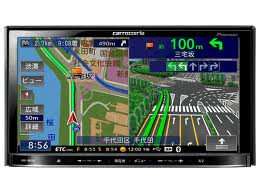 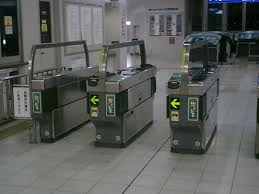 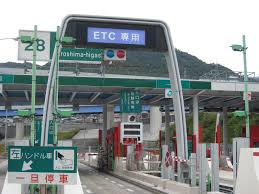 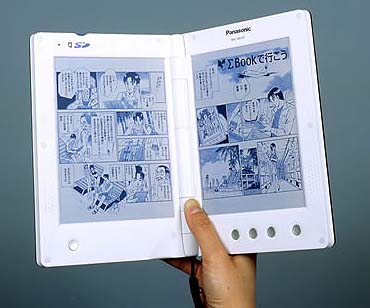 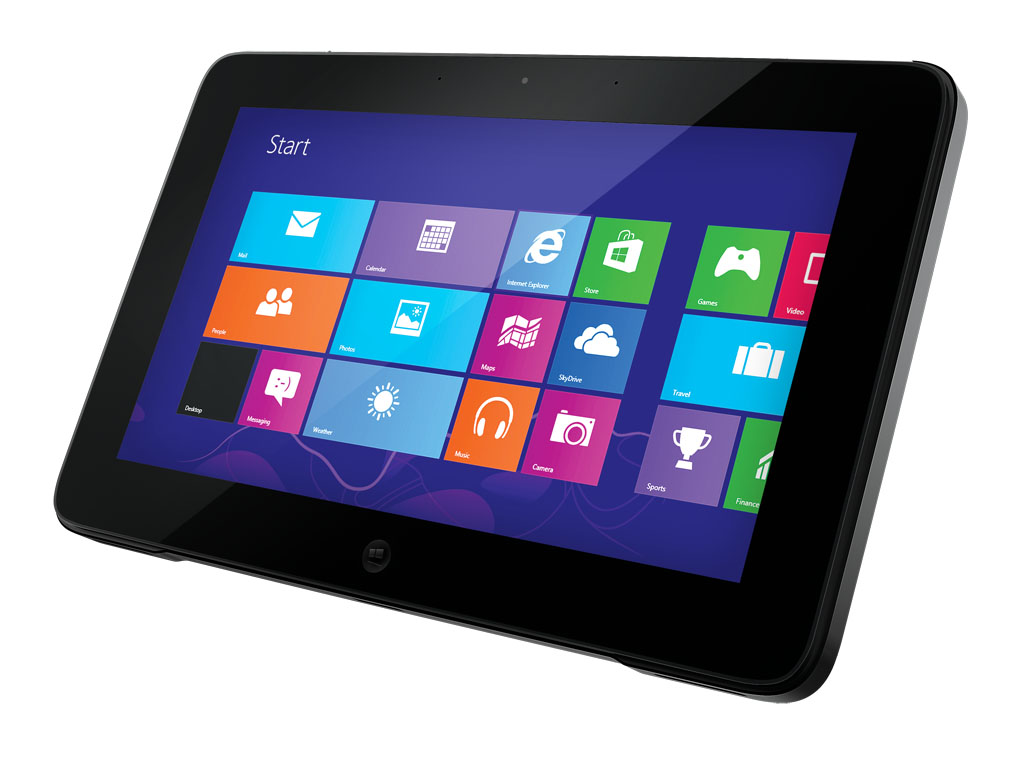 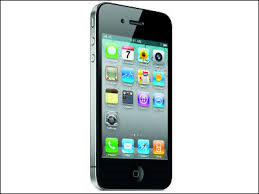 環境保全のための情報技術
効率のよいエネルギー利用のための技術
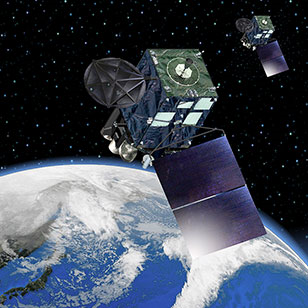 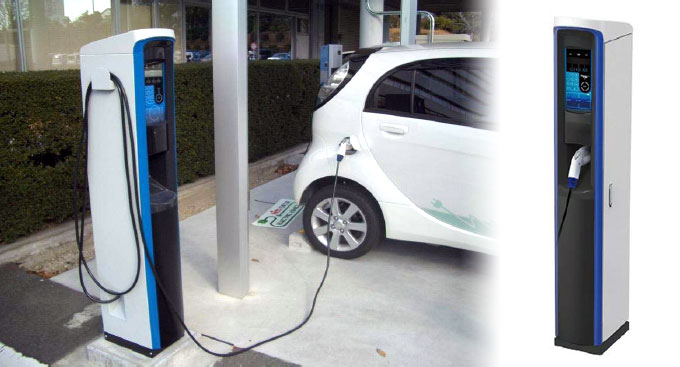 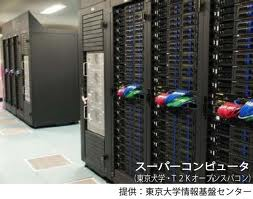 産業で活用されている情報技術
産業用ロボット
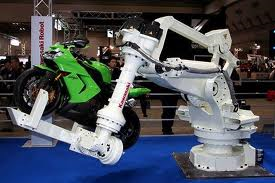 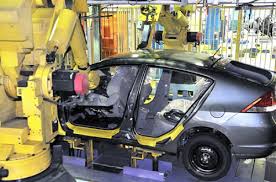 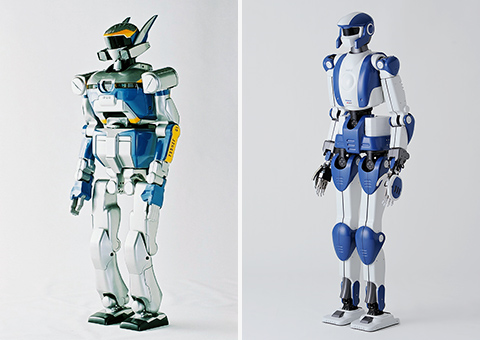 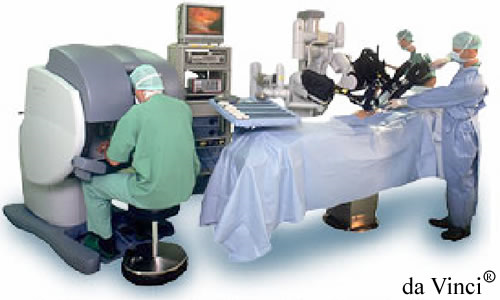